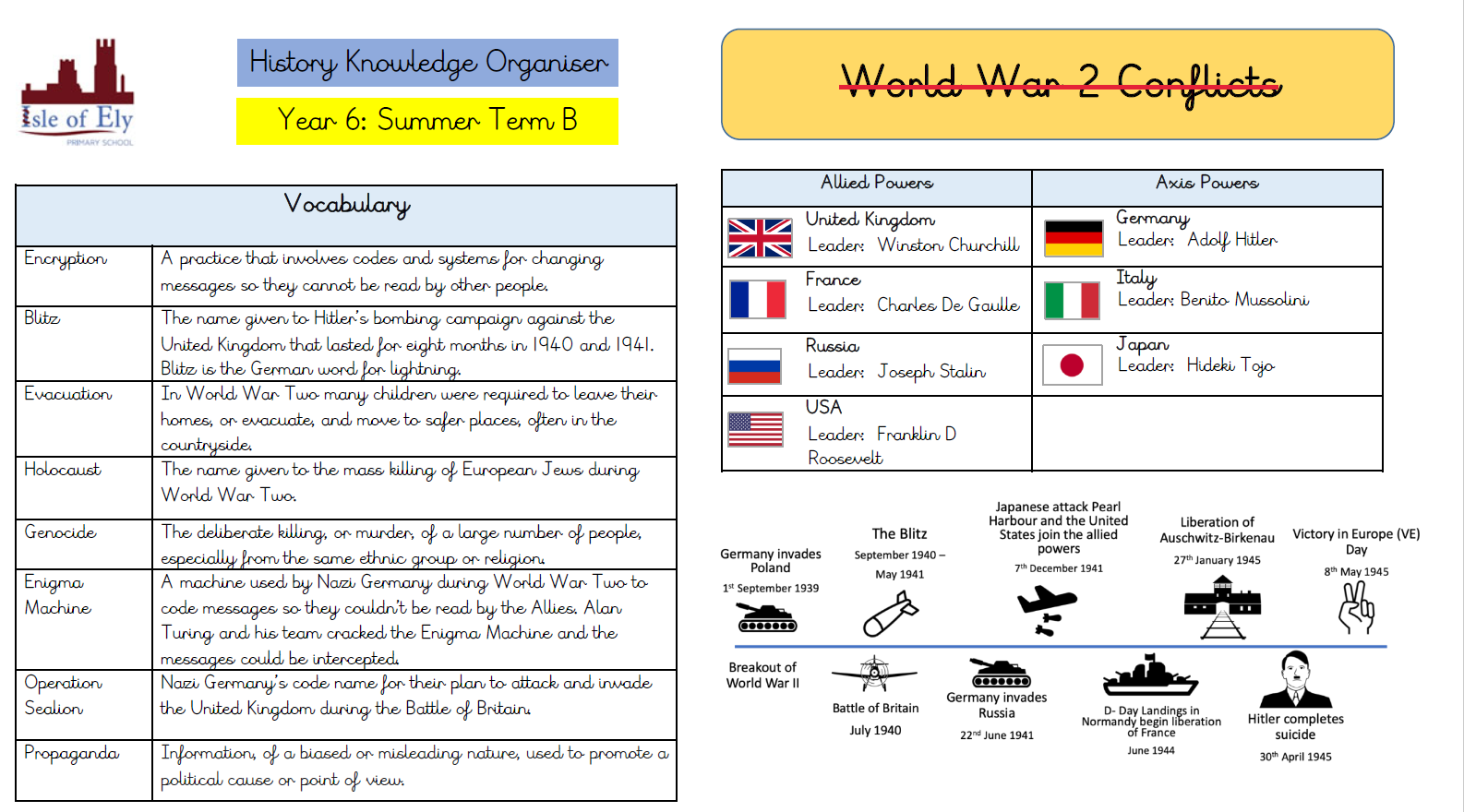 World War II
A